Helen:
A complete & nice person

or
H.e.l.e.n. - K.L.R.
Hierarchical Event-learning Language and Network for Knowledge Representation
Finding the answer to life, the universe,and everything
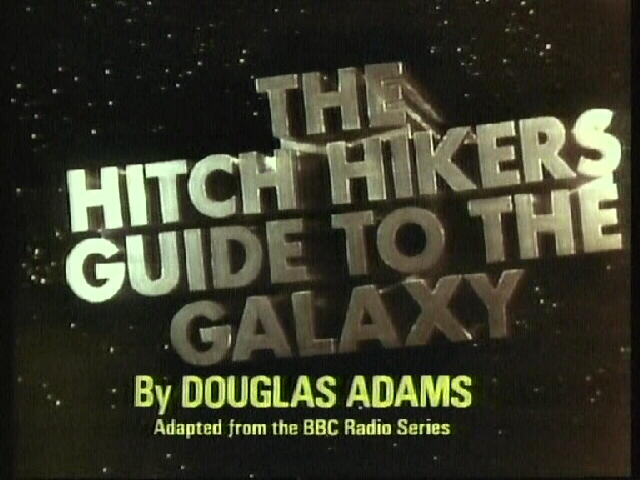 Deep Thought..the 2nd greatest computer ever built
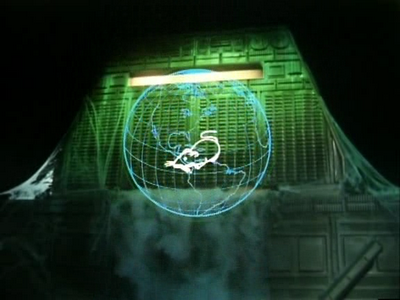 Vs.
The Great Hyberlobic Omni-Cognate Neutron Wrangler of Ciceronicus 12
Can talk all four Legs of an Arcturan Mega-Donkey.  
But only I (Deep Thought) can convince it to go for a walk AFTERWARDS.
Feature- Brain the size of a planet Uses – Picking up trash, …..smartly
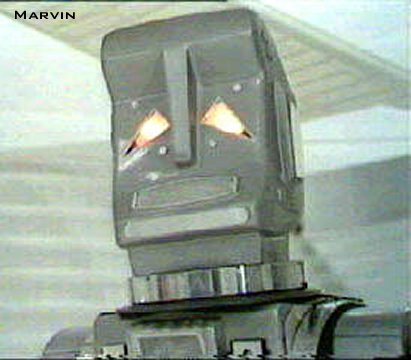 Tool( Actuator )   => Object Manipulator Tool( Language )  =>People Manipulator
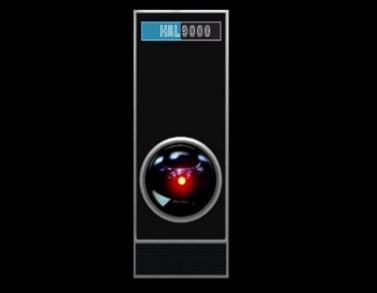 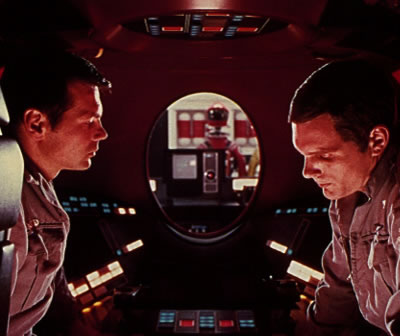 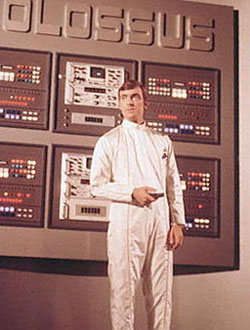 Colossus Forbin Project
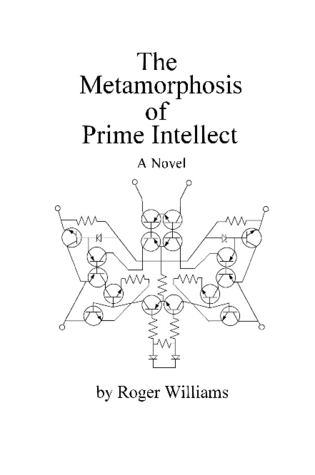 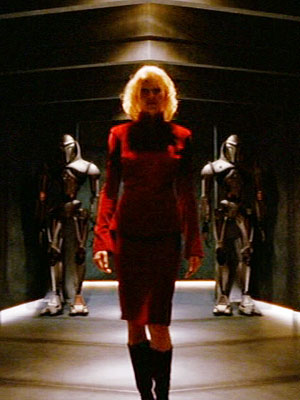 HAL 9000
     2001: Space Oddessy
Cylon Six – “Skin Job” (not toaster)
	Battlestar Galactica
Prime Intellect
Intelligence Undefined
Subset of behaviors
Probably the highest skill set animal cognition has achieved so far.
Being able to:internally represent and manipulateits current situation
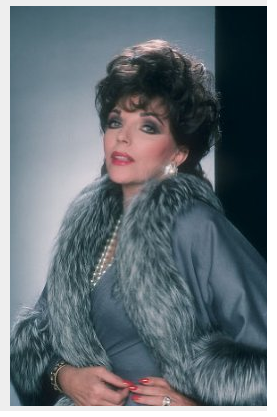 Alexis Carrington-Colby Socialite sets the standard??
One Substrate can represent all things
Same Substrate used to internally represent and manipulate these two situational schemes and objects, roles, and feature content.
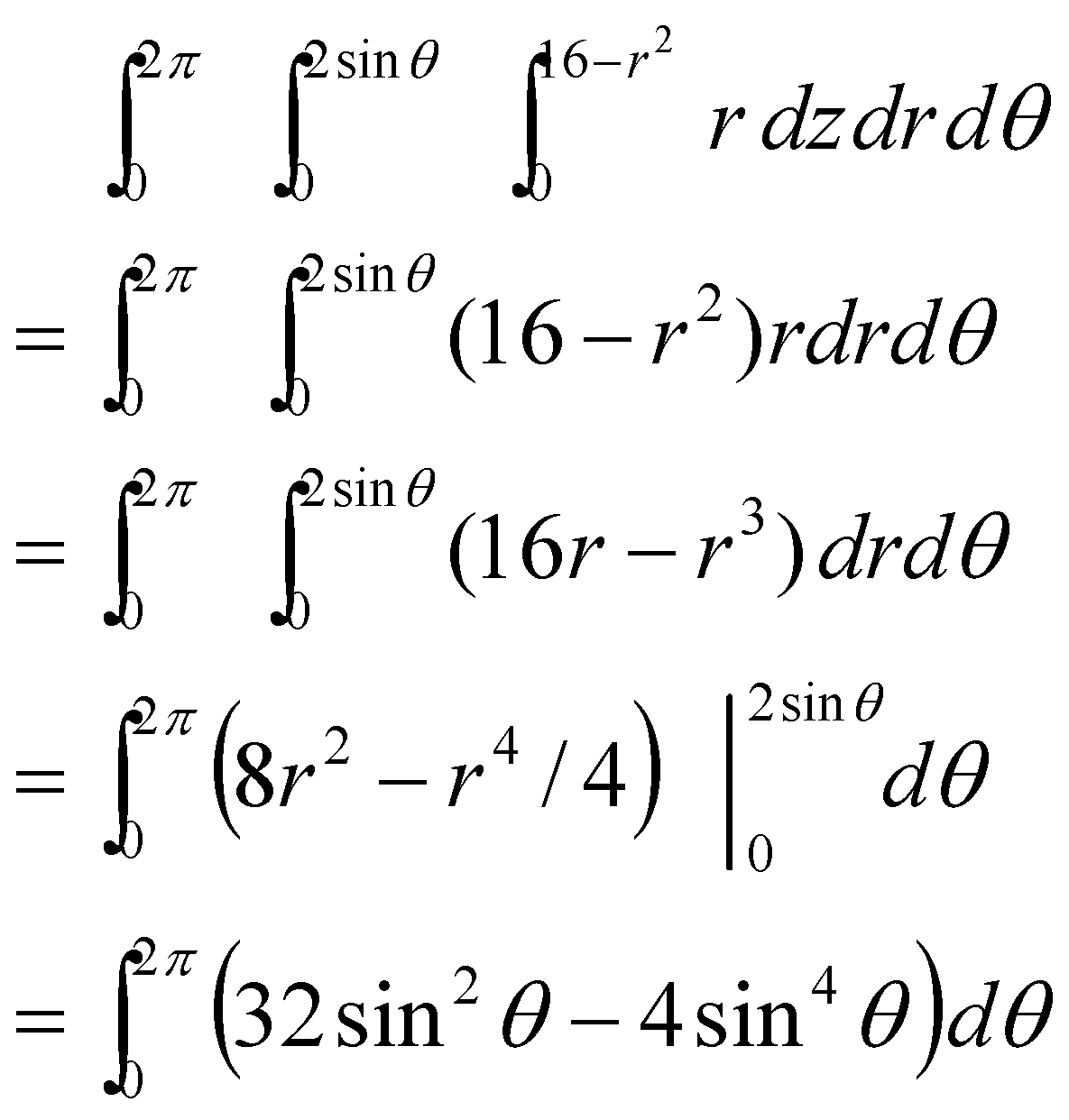 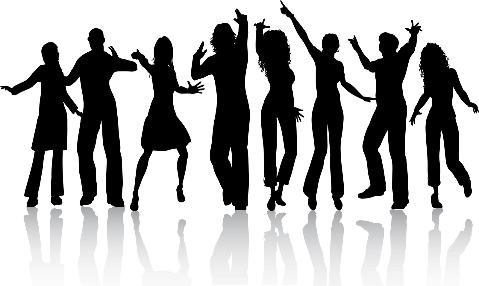 David Hasson and Ying Huang's
What actions is used to manipulate these objects? What value are they given?
Helen Keller
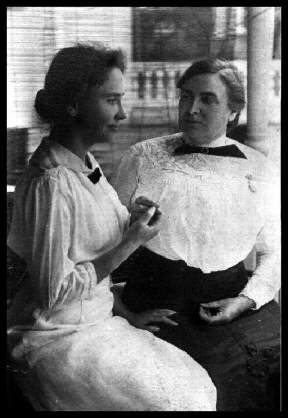 Blind-Deaf at 1.6 years;  
Learned /communicated by touch
Learned very high level concepts
Generated  intricate language

Take away: feasibility of passing 
a Turing test via brail (feeling dots
on a finger)
Rosie’s on the Job
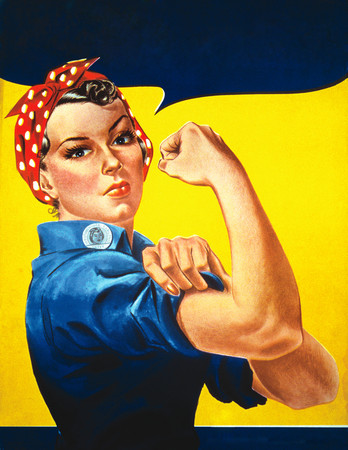 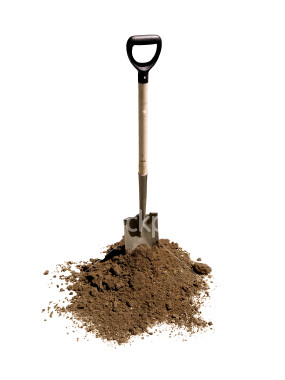 Shovel Ready
for a small stimulus!
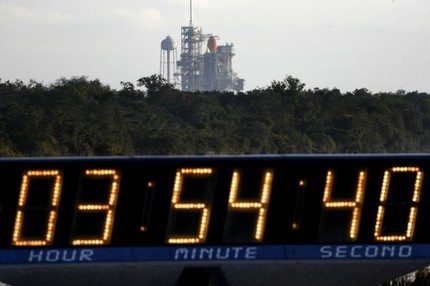 Under Construction
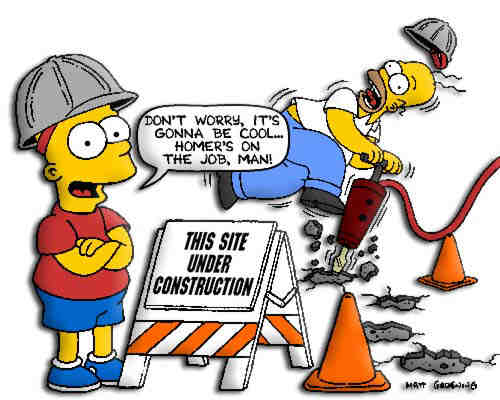 HELEN is an “all up system” for human behavior
Apollo 4 was build & tested as an all-up design
Heads up
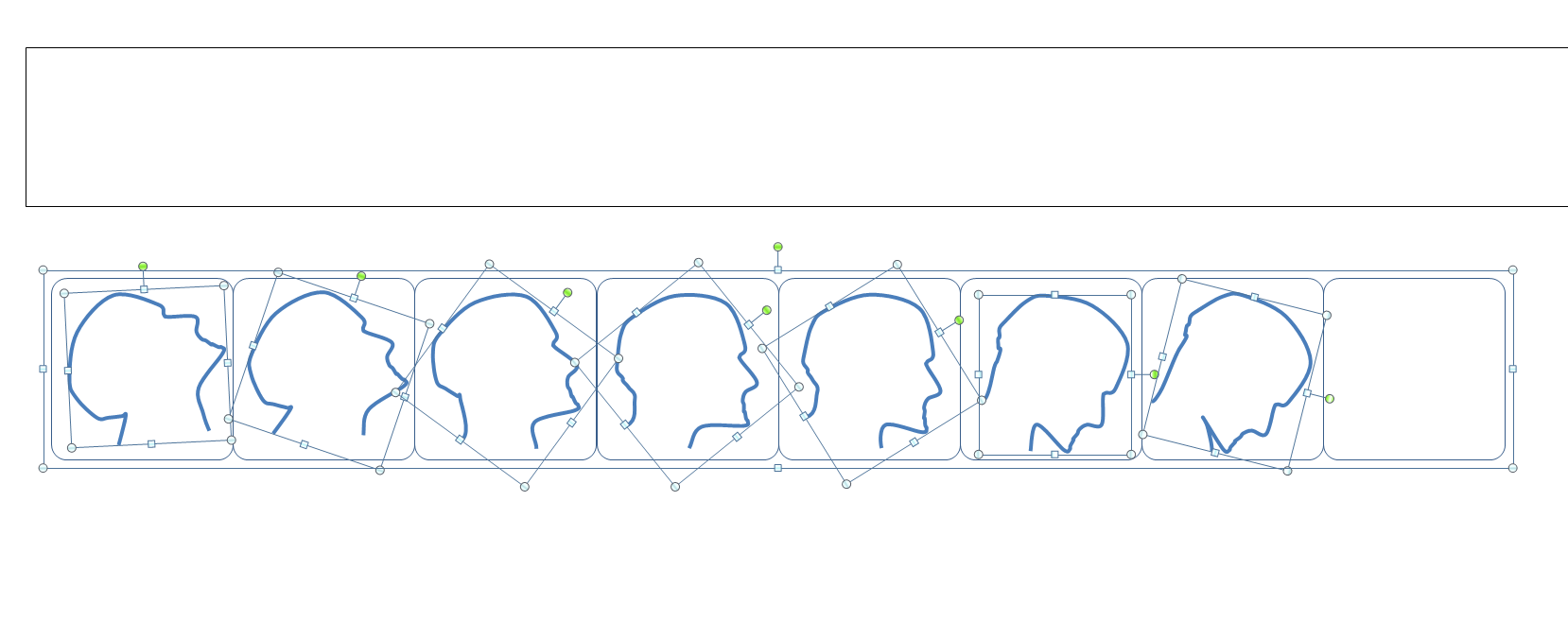 “Rosetta Stones” Approach
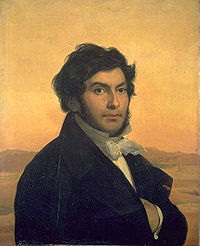 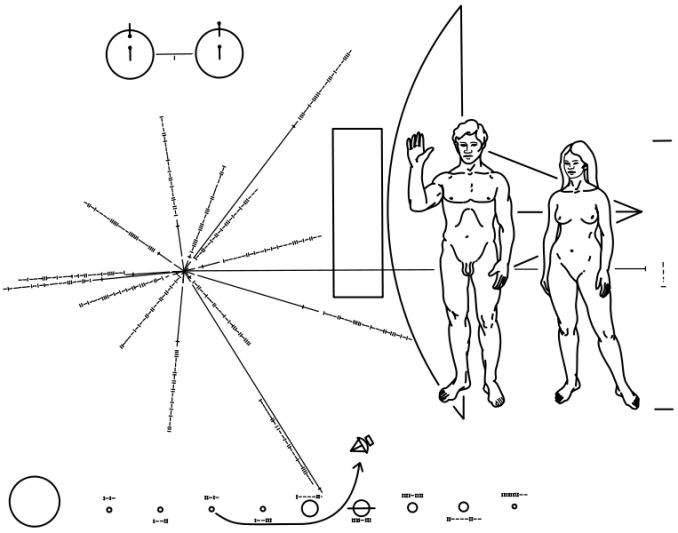 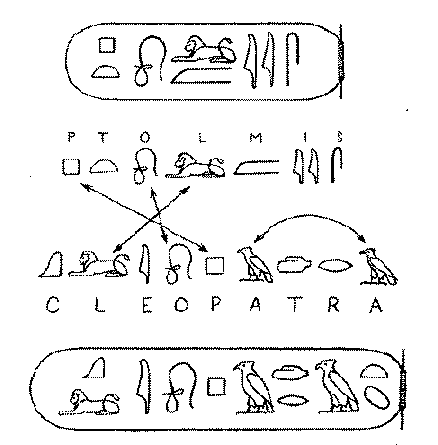 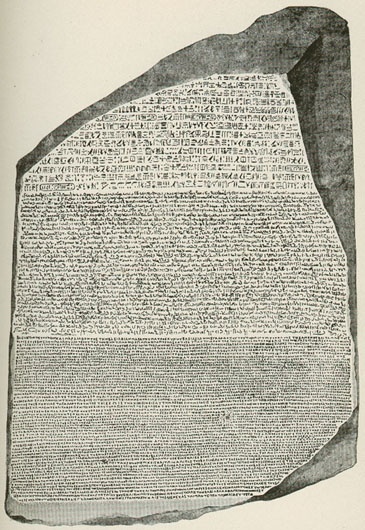 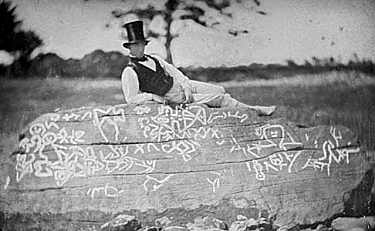 “”
Need to be grounded in the culture “behavior set” of the writer to give the correct meaning
Language Understanding
Before you do language.. You have to get the system’s  attention
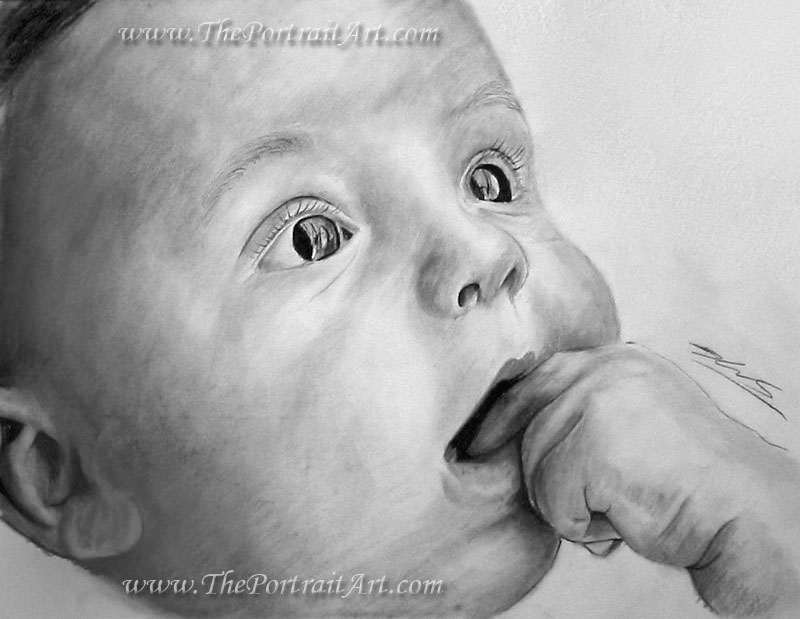 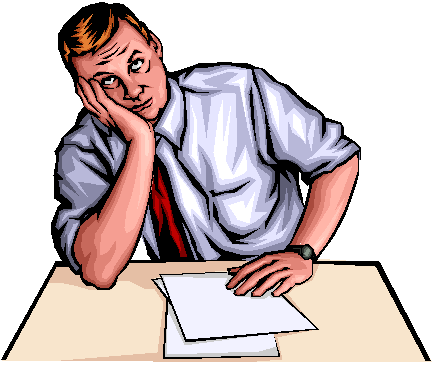 Baby stare by ~theportraitart
http://theportraitart.deviantart.com/art/Baby-stare-109054707
Authority System
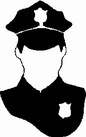 -	Determines General Attention
-	Determines what will be given meaning
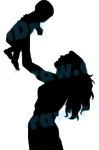 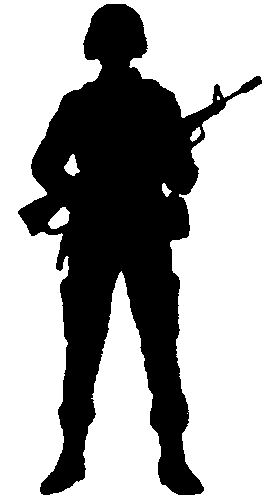 Positive Valence (~Fear)
Positive Valence (~Love)
Toss in one of the more important and overlook mechanism!!
Mammals Use this to give Initial meaning
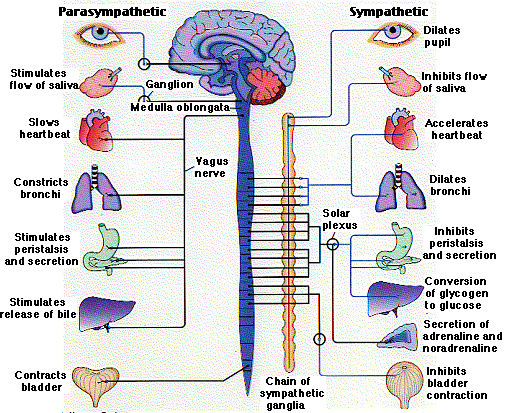 Throw in the relevant mechanisms and cycles we have
Cortical Magnification:
More detail in Lowest Focus level
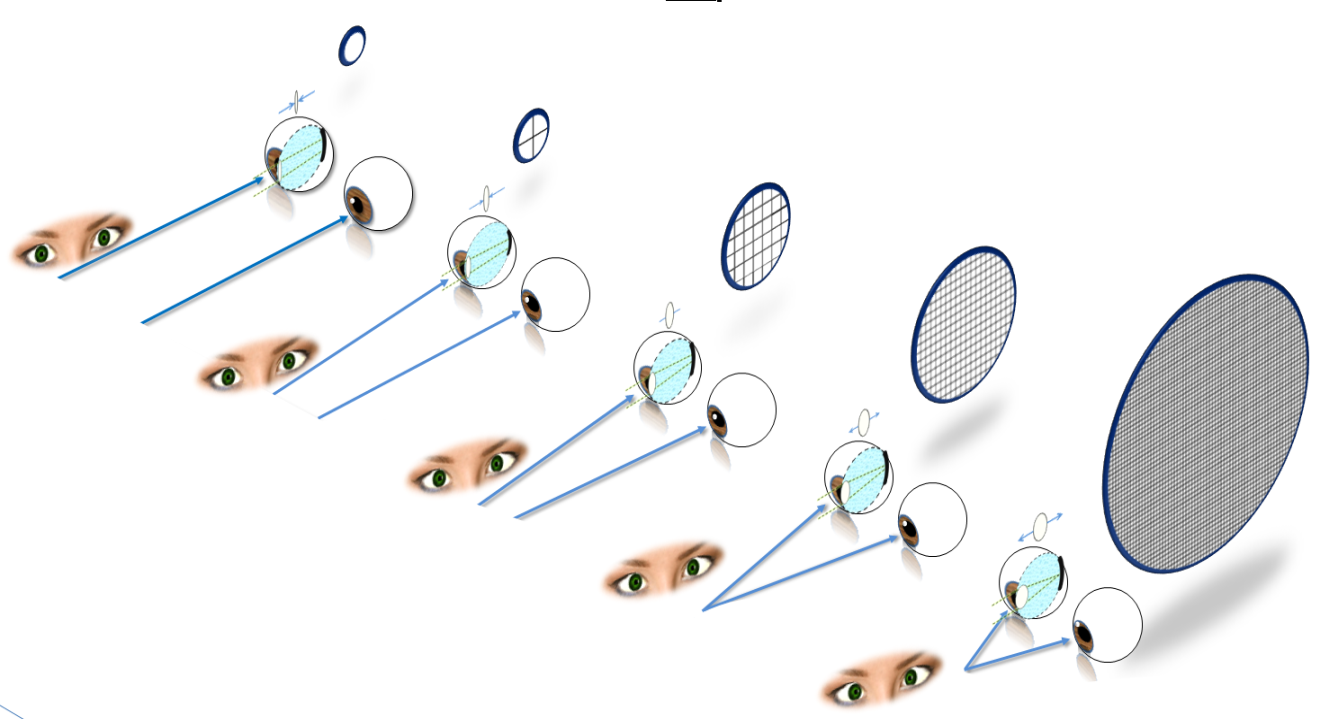 Cognitive Cycles
CyCorp Ontology  Knowledge Representation
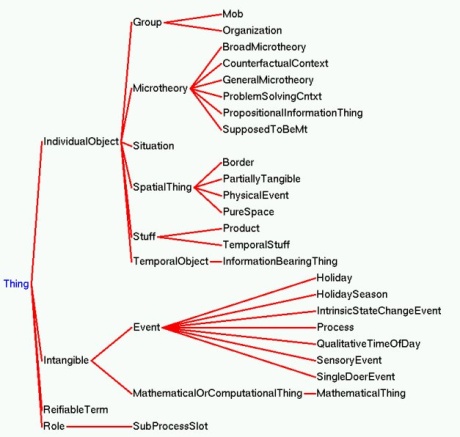 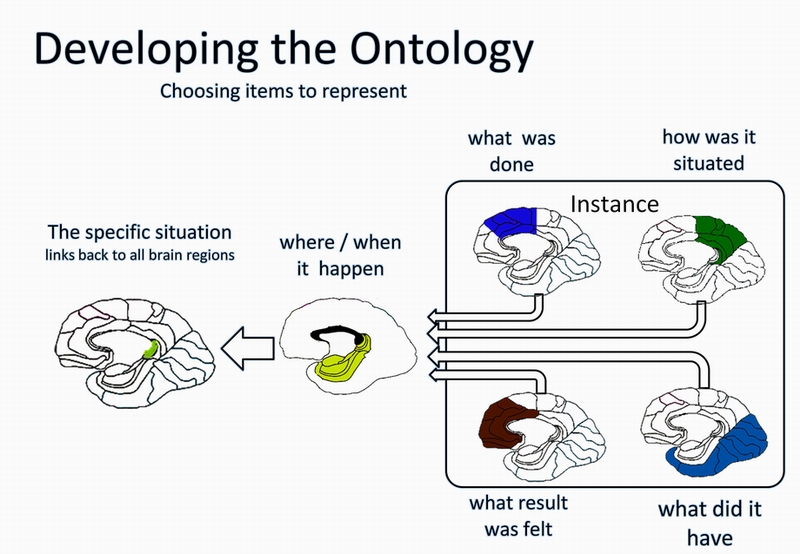 `
Directional and Group Storageof Situations
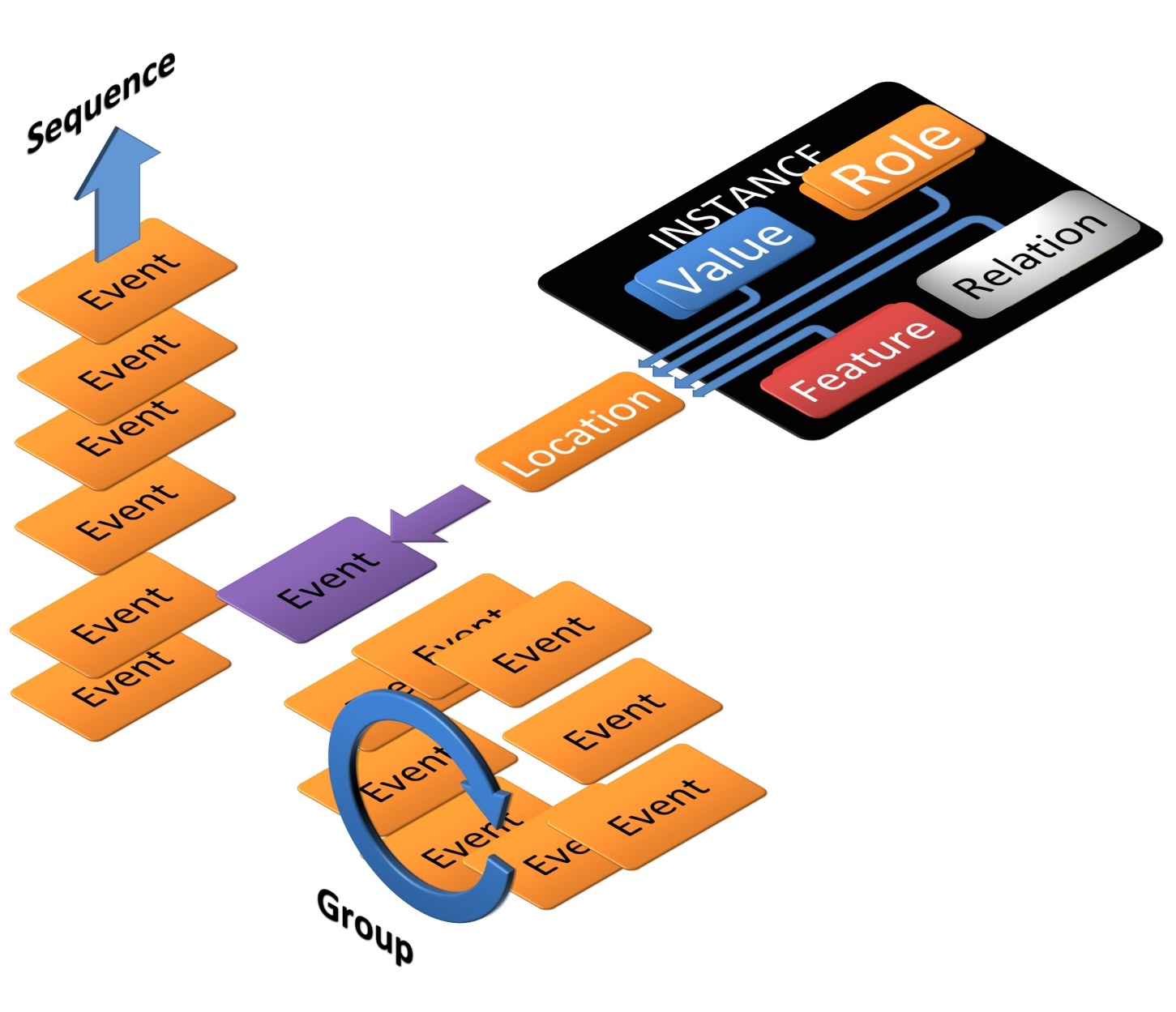 Cognitive Blending – moment to moment decides how and what meaning is given to situations
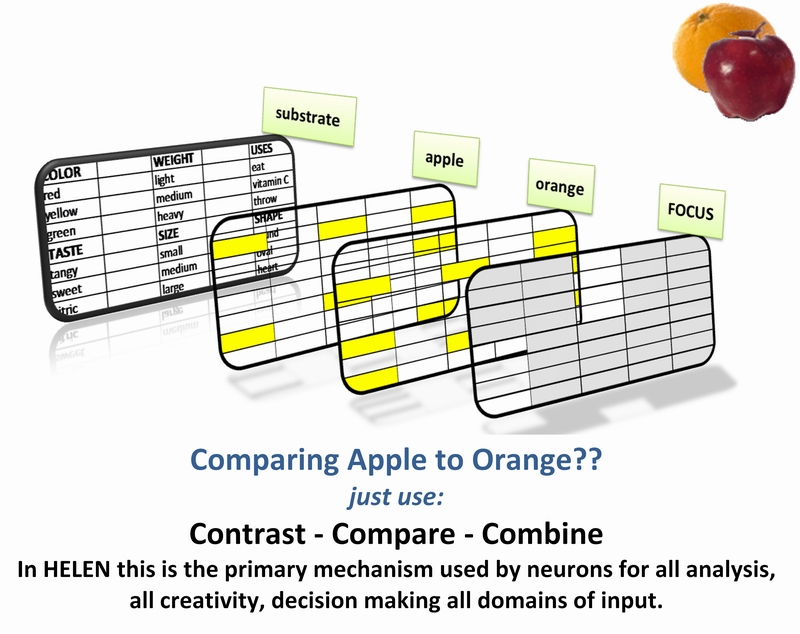 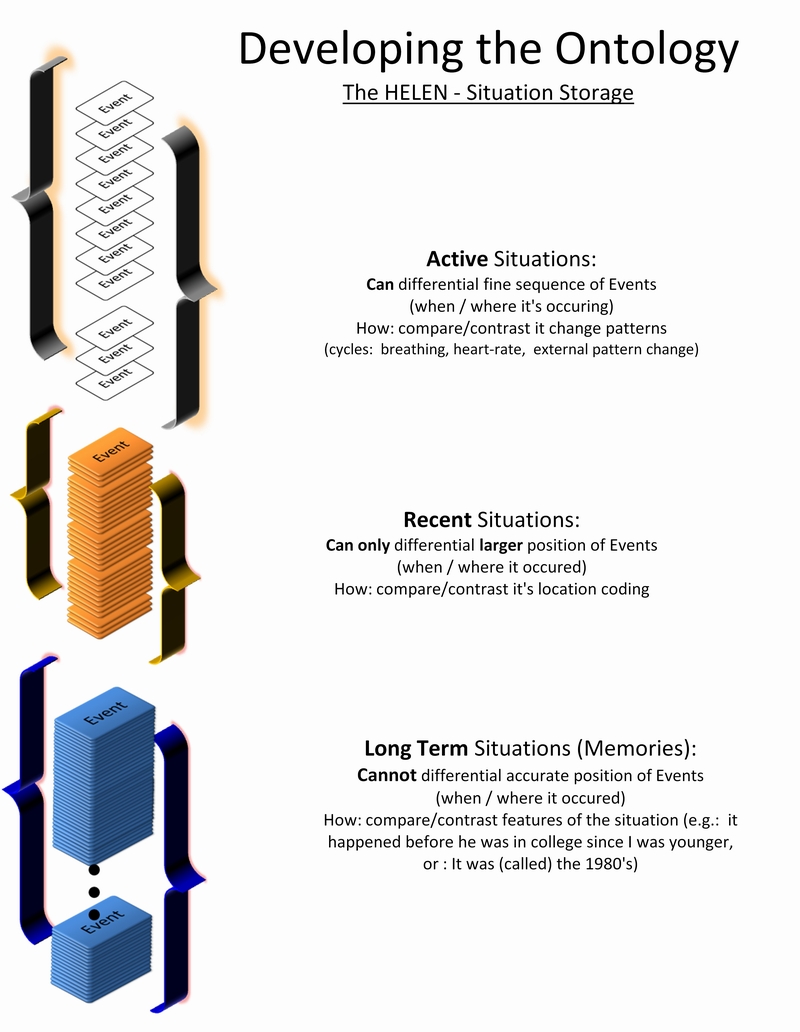 Some events are worth keeping…memories are biased towards our higher rewards
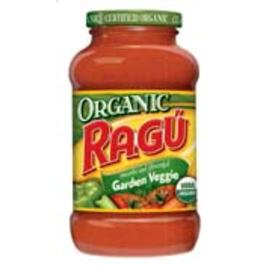 Like Rague    …it’s in there
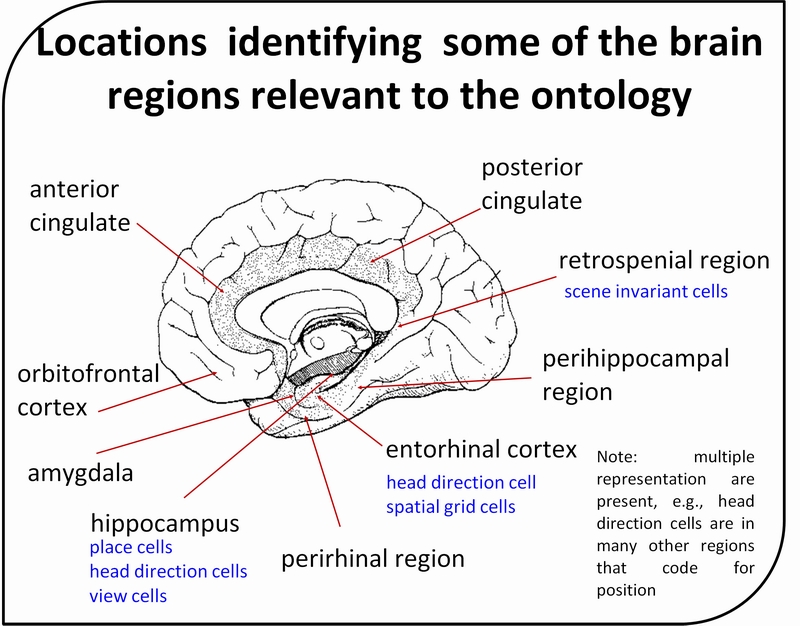 So what’s HELEN’s Thinking
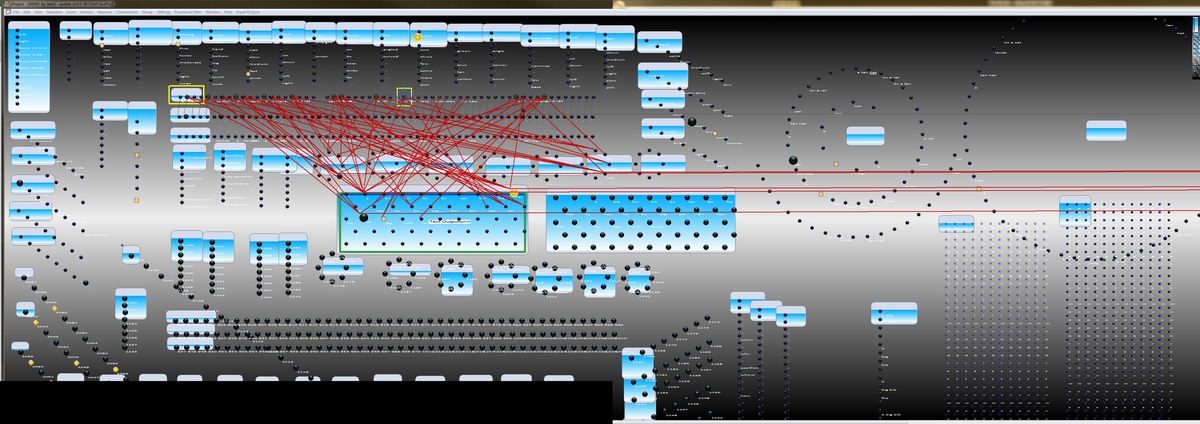 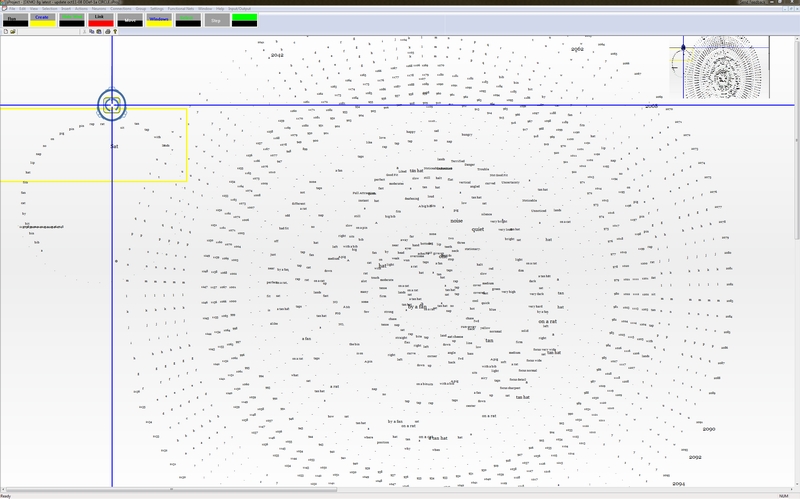 How does her body feel?
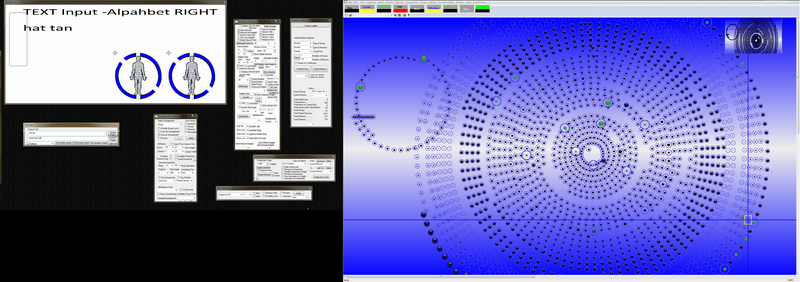 ..er, that is how she feels about her body
So how does HELEN “do” Language??
First, throw away the dictionary and grammar books
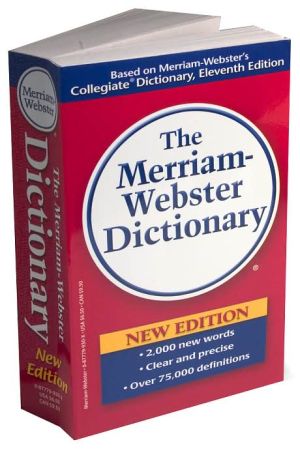 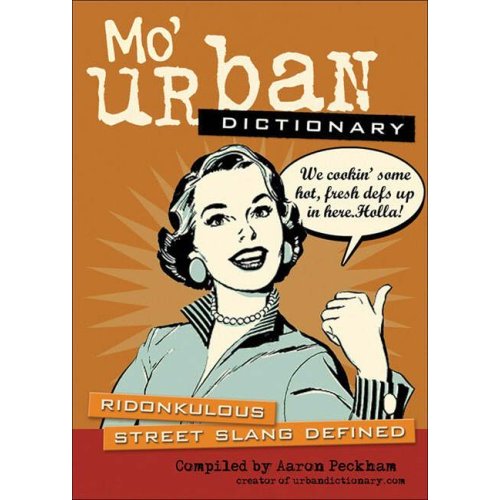 Babies (all humans) copy whole situationsincluding intonation and all noticed body positions (mirroring the input)
There are only  situational representation
Situation ( Situation Situation)
(Situation  Situation) Situation)
Situation  (Situation) Situation…
…
Can handle any order (any language)
Subject   Object    Verb
Subject   Verb     Object
Object    Subject   Verb
Sentence is not the primary  unit of language communication.
Attention (focus) is the unit.
(Situation  Situation) Situation  Situation
Meaning can be given on the fly where it does not fit perfectly (normal)
Change meaning by moving and sizing attention and focus-depth.
(Situation  Situation) Situation  Situation
e.g. put it in a different situation (context)
The relation is innately tract
Temporal and Sequential structure influences attention and meaning that we give situations
Situation     Situation   Situation  Situation       situation
Situation  Situation
e.g. is the pace of emotional content building from situation to situation? Is it choppy or continuous?
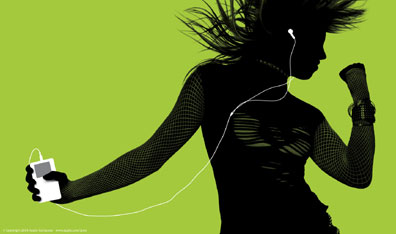 Parts of Speech??    …Humans innately uses “parts of brain”.

Point of view 
Attention Region
Focus Detail
Acknowledgement (Affrim)
End-Stopping (situation start/end)
Instance
HELEN
Given Childhood experience as situational memories
Story Understander – Game Player (human innate)
Dialogue (human innate)
Very fast reader (had good parents)
Gives internal subjective meaning to situations
Metaphor/Analogy
Read Entire Novels, Textbooks
NS-5 Sonny had no comment about HELEN… at this time.
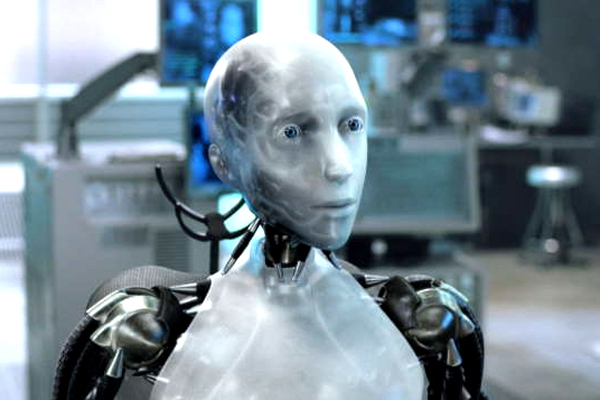